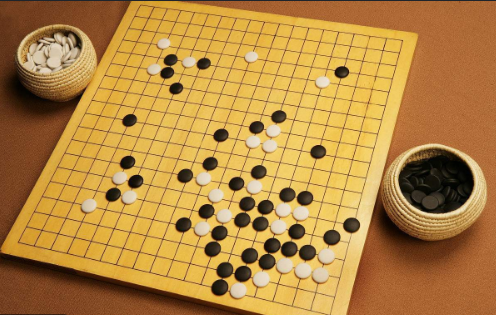 Chinese traditional games
Lǔ bān suǒ
鲁班锁（Luban lock）
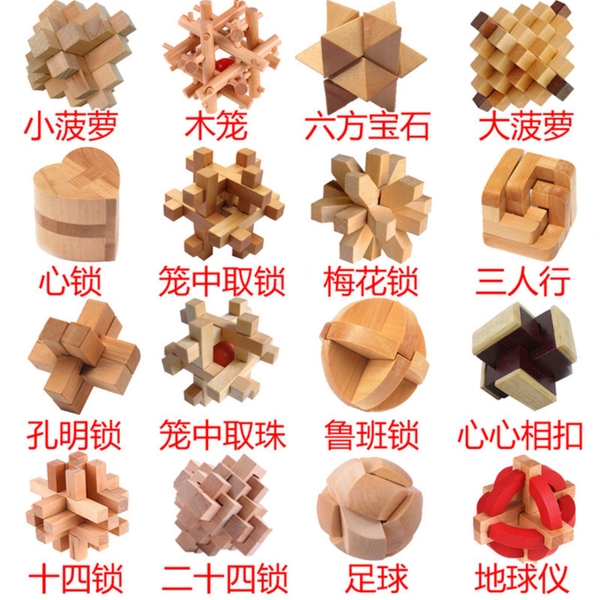 Lu Ban( 507–444 BC)（3000 years ago） was a Chinese structural engineer, inventor, and carpenter during the Zhou Dynasty. He is revered as the Chinese Deity  of builders
The concave(凹) and convex（凸） parts inside the three-dimensional interpolation toy mesh perfectly. Luban locks come in different shapes and sizes, with different internal structures.
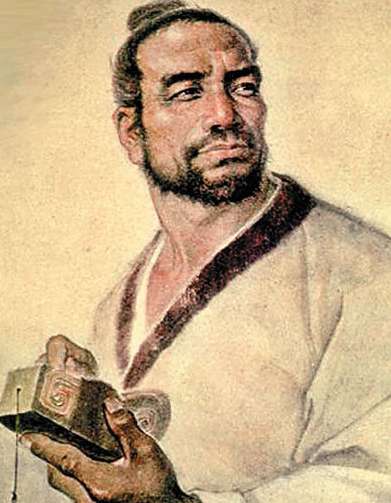 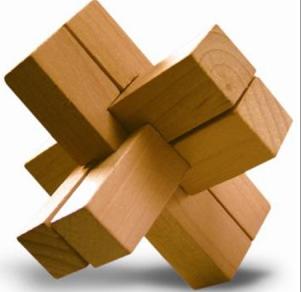 TODAY’S Luban Lock
Luban’s some other inventions
Cloud ladder—a mobile, counterweighted siege ladder.
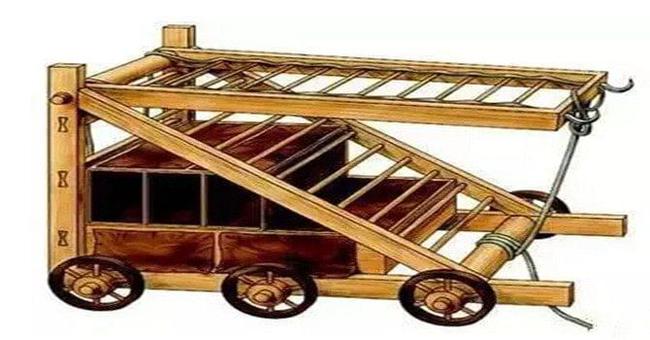 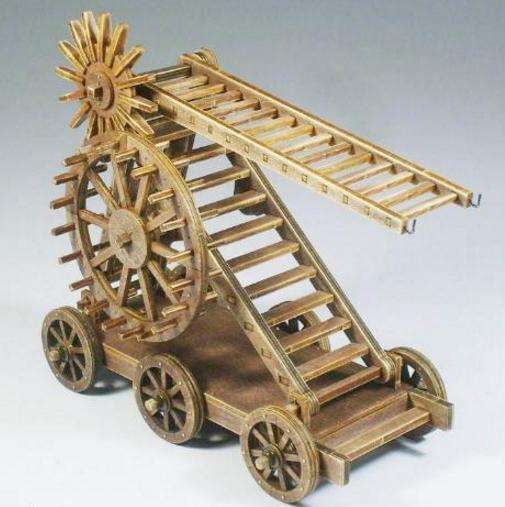 Grappling hooks —implements for naval warfare.
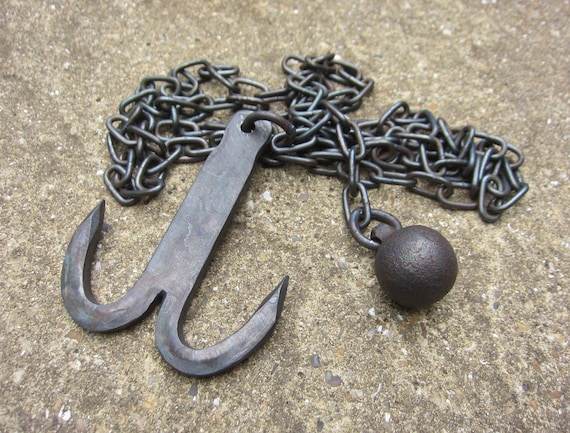 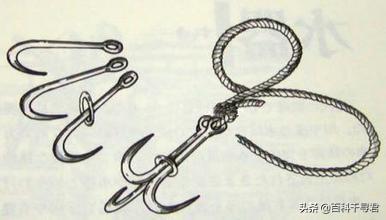 Wooden bird—a non-powered, flying, wooden bird which could stay in the air for a very long time. It has been suggested to be a prototype of a kite.
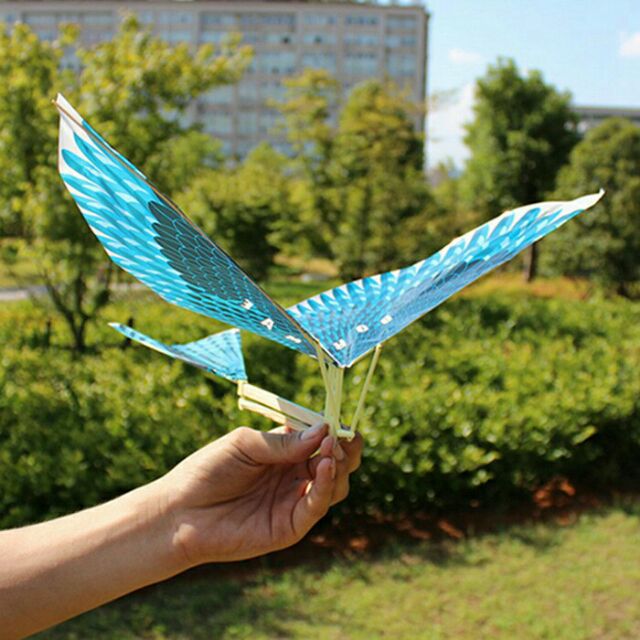 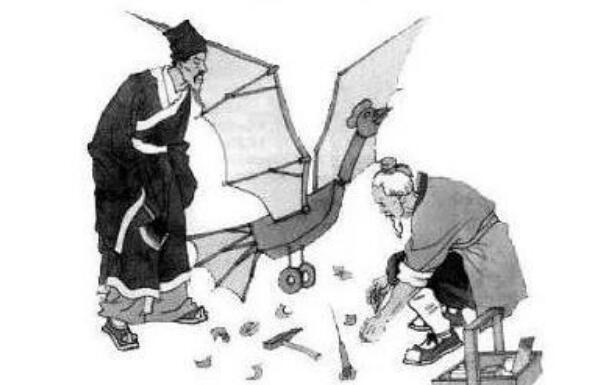 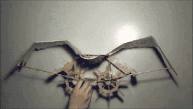 How to unlock a luban lock?
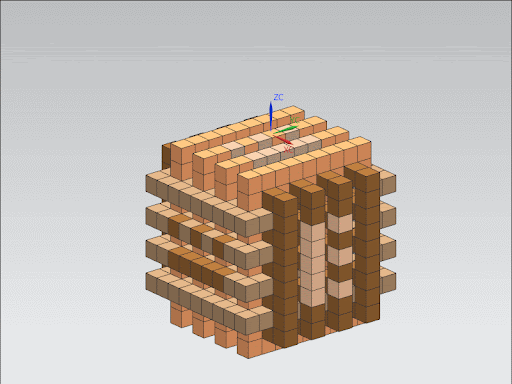 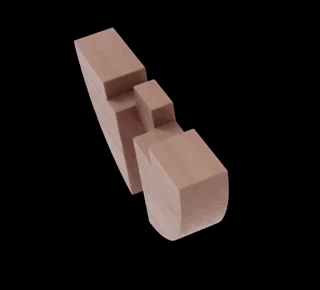 榫卯 Luban lock is the foundation of  tenon-and-mortise joint
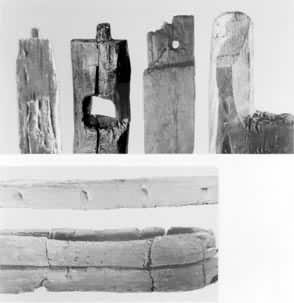 In ancient China, buildings contained no nails, and were instead built using the mortise and tenon joint process, a concave-convex connection method used to combine two pieces of wood.
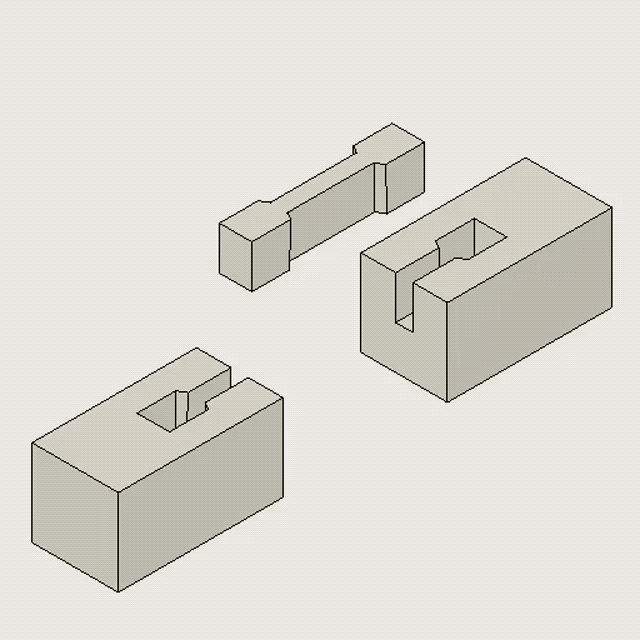 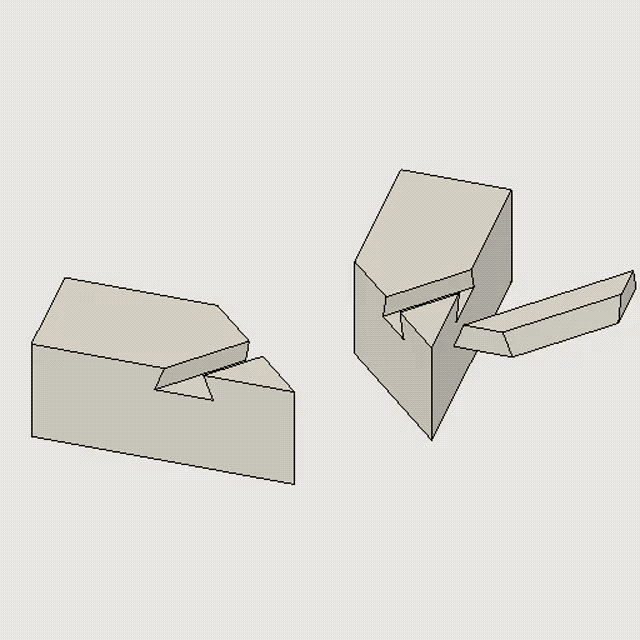 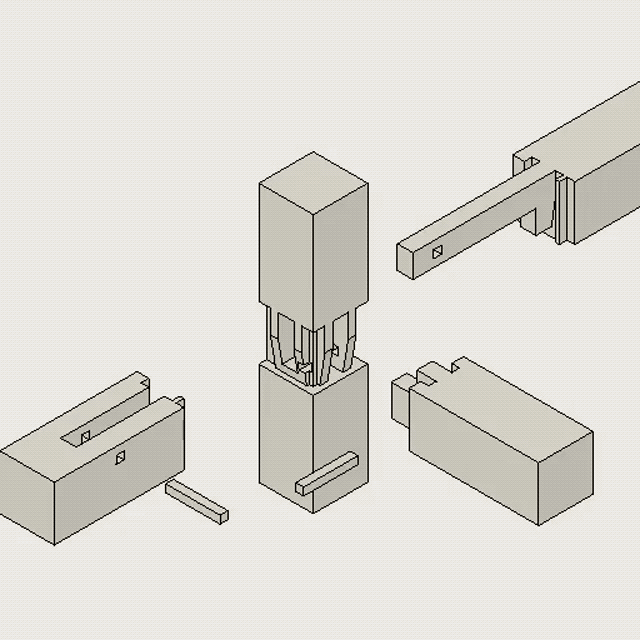 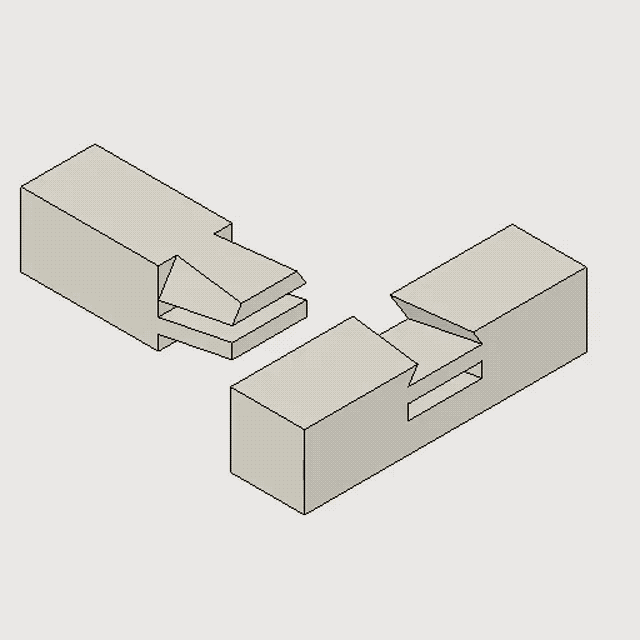 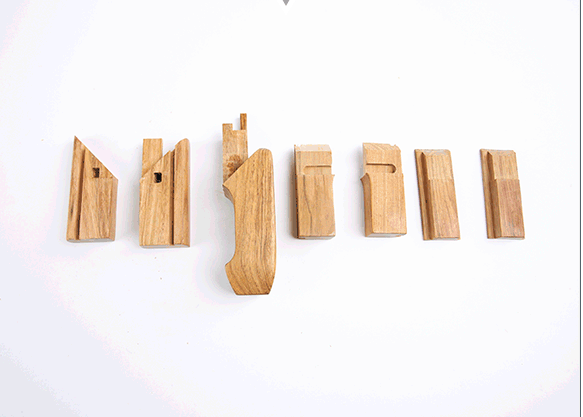 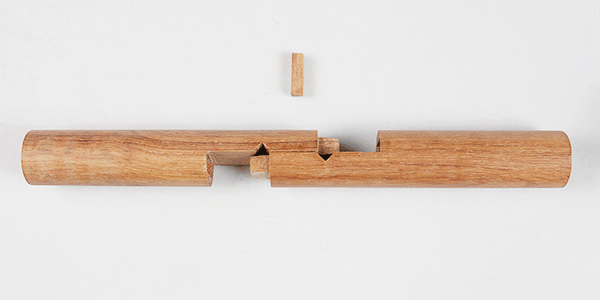 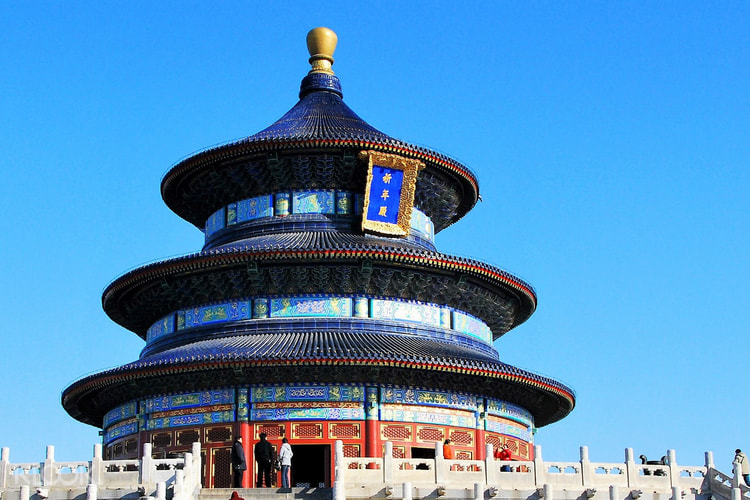 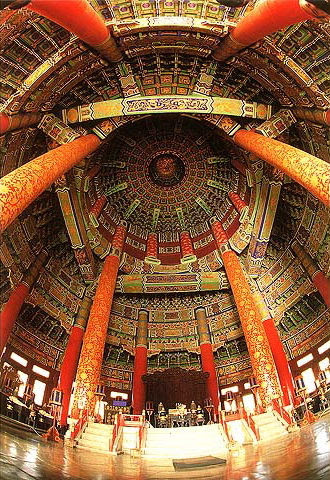 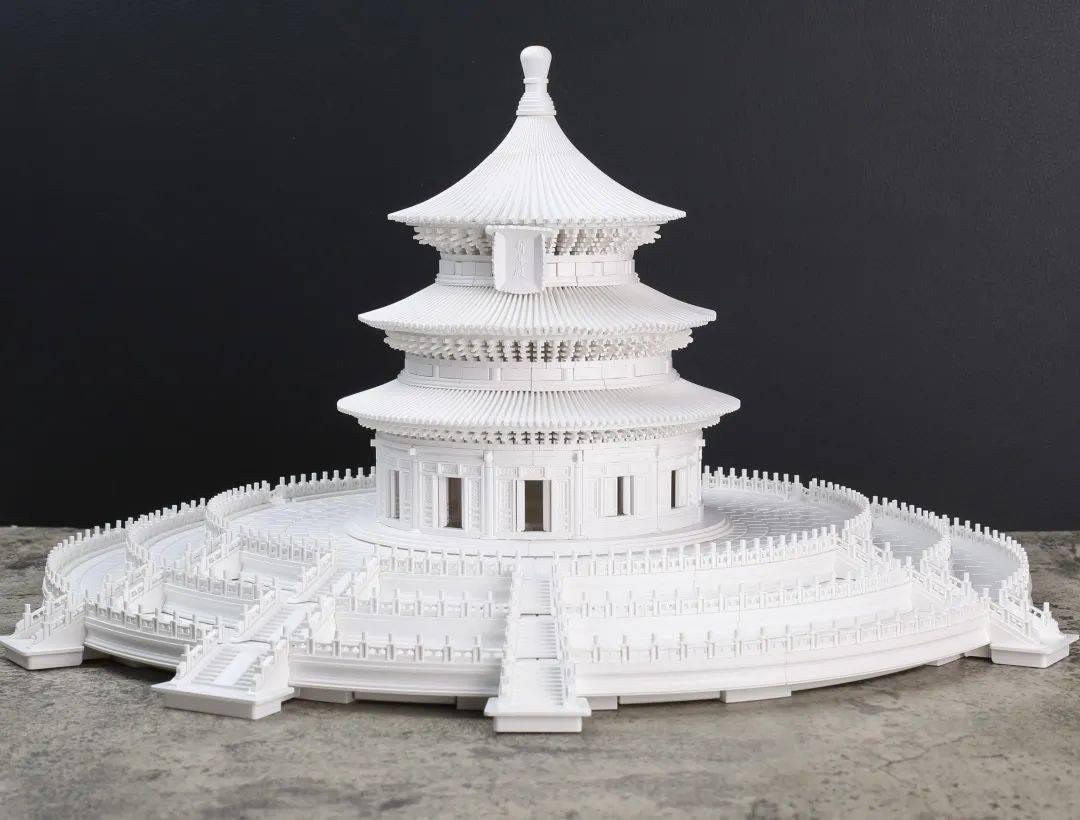